Enter Your References
References
OBTAIN PERMISSION FROM YOUR REFERENCE
Sufficient contact information
Variety of reference types 
Spelling, punctuation, and correct information listed
Add a New Reference
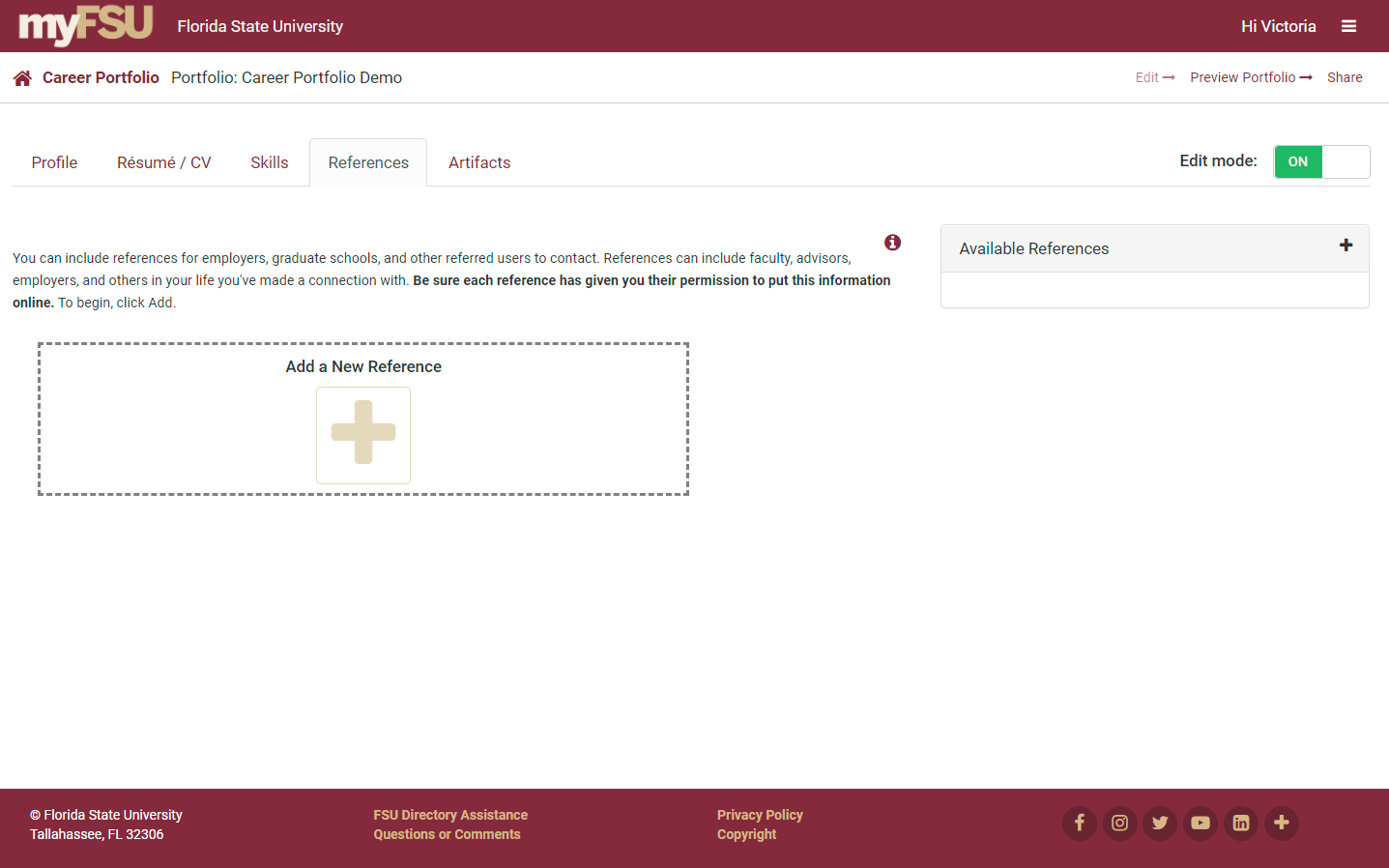 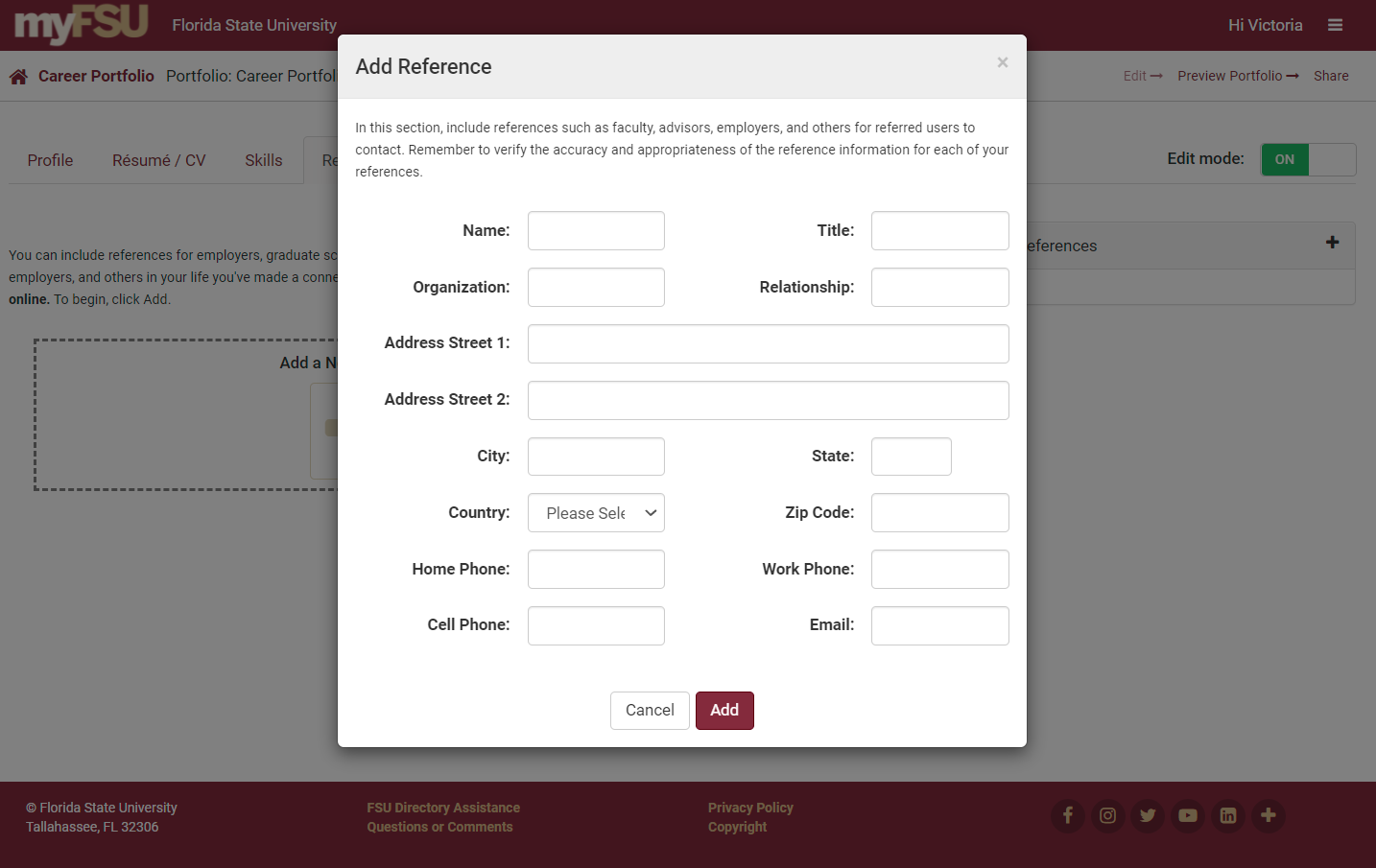 Edit and Save Reference
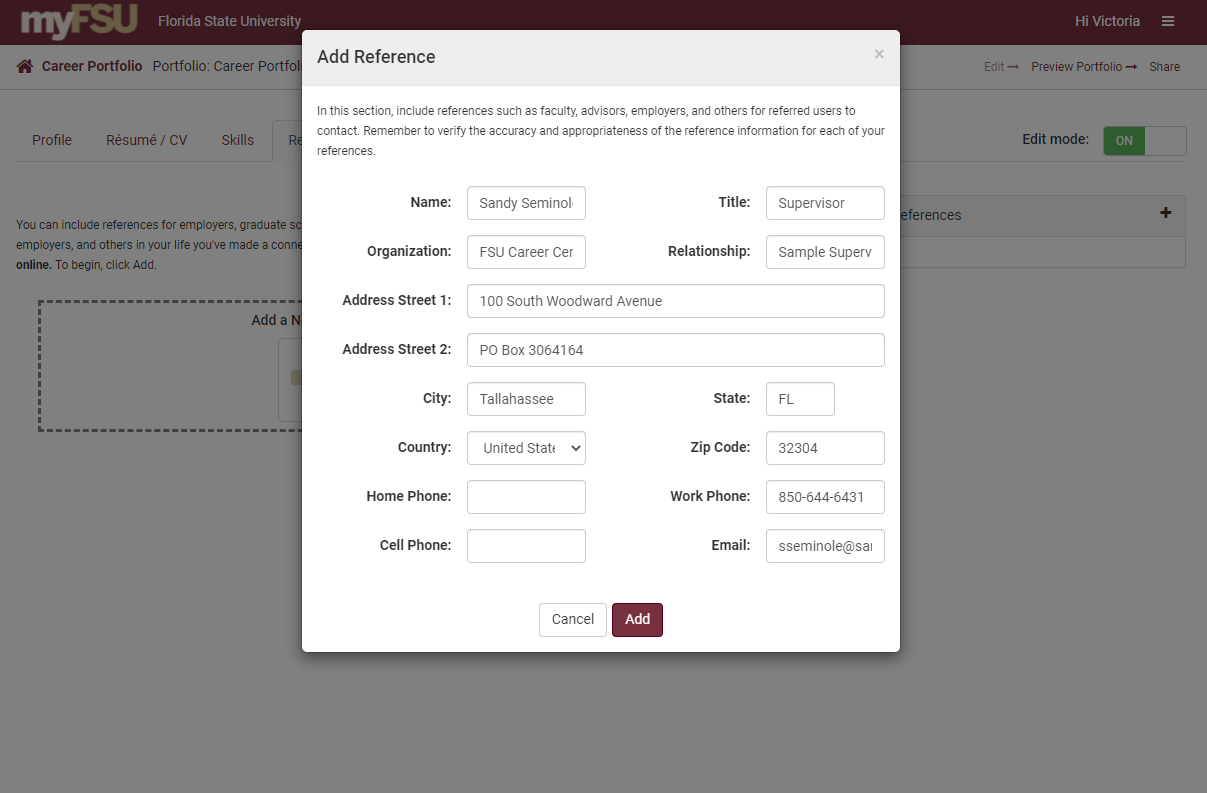 Add an Additional Reference
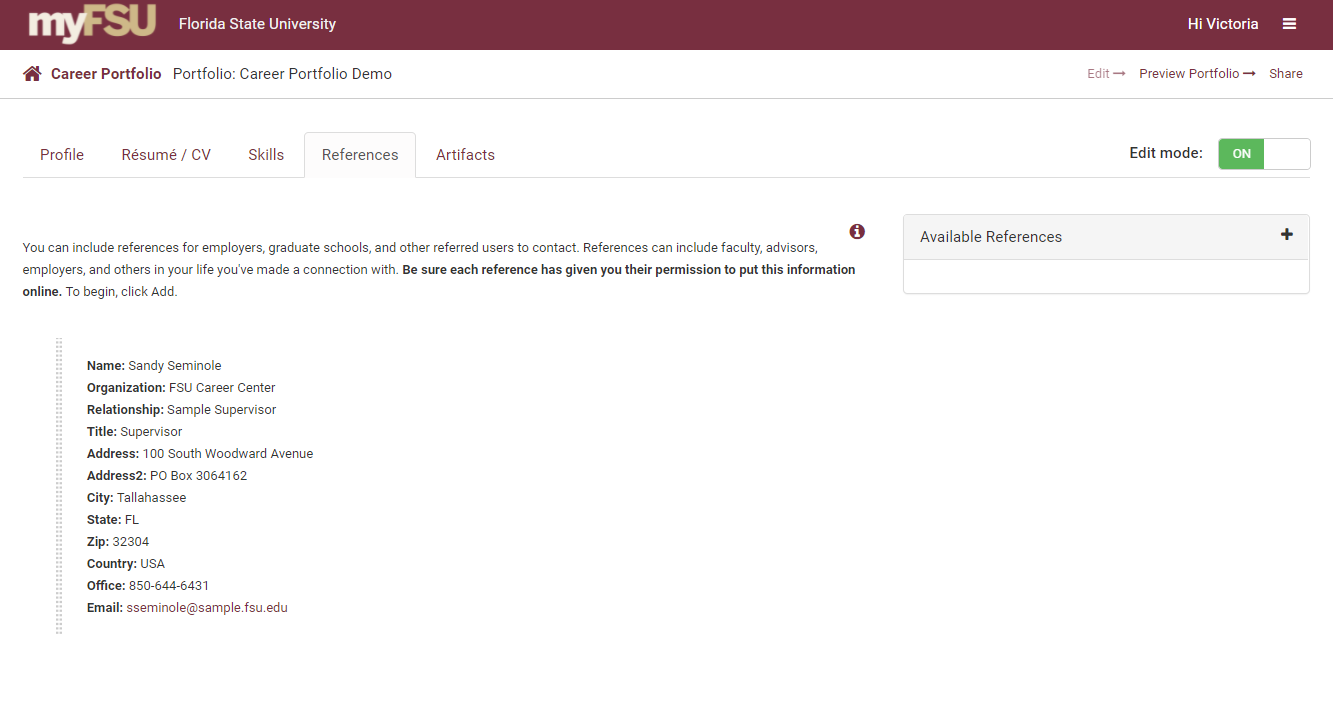 Reorder Your References
Reorder your references by clicking on and dragging them.
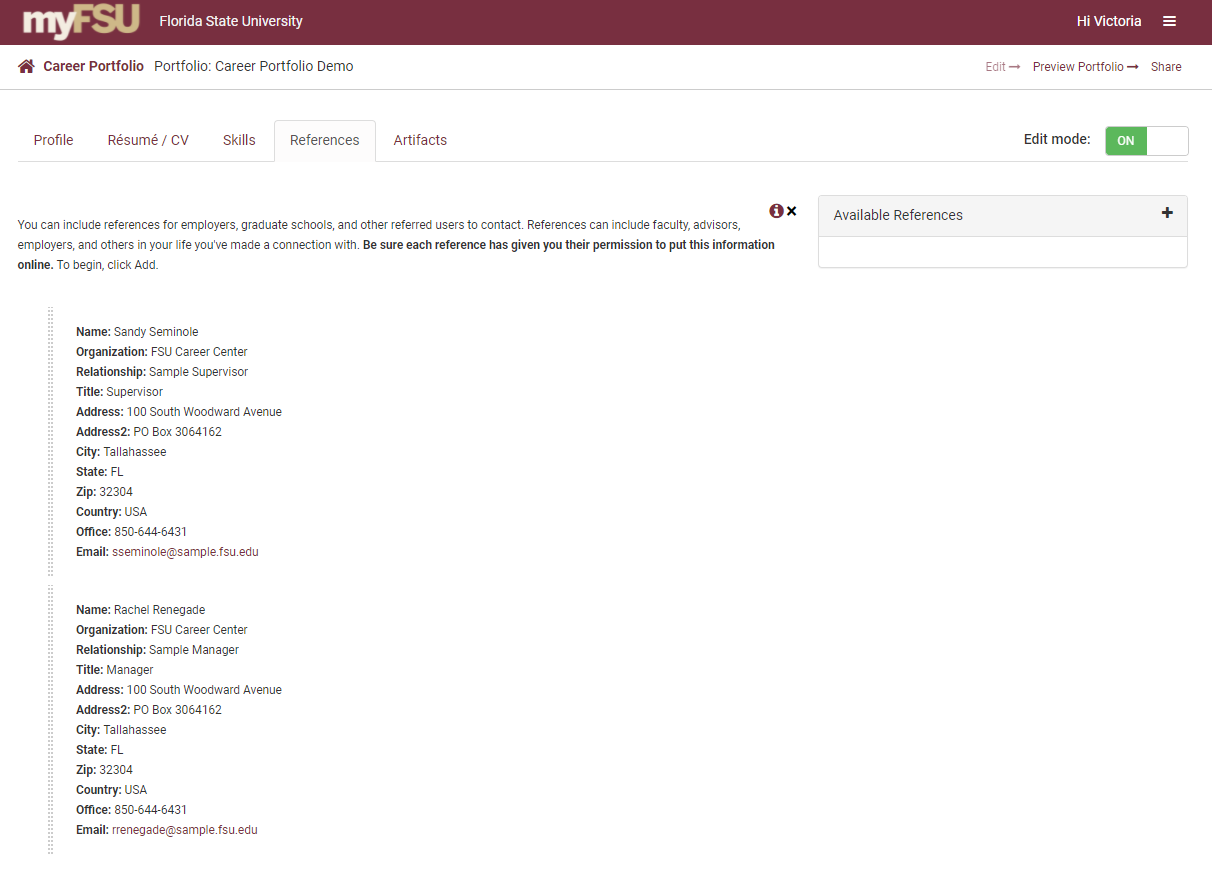 Preview Your Portfolio
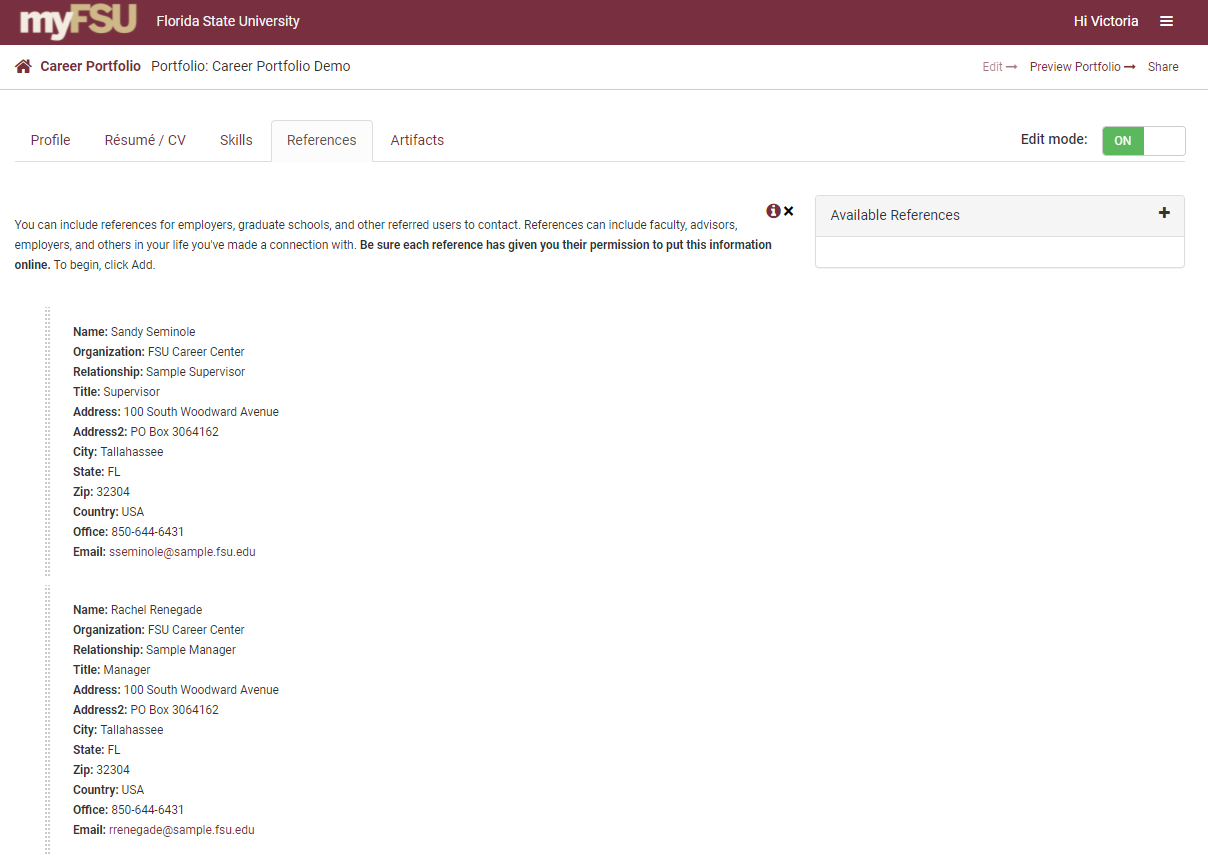 Preview Your Portfolio
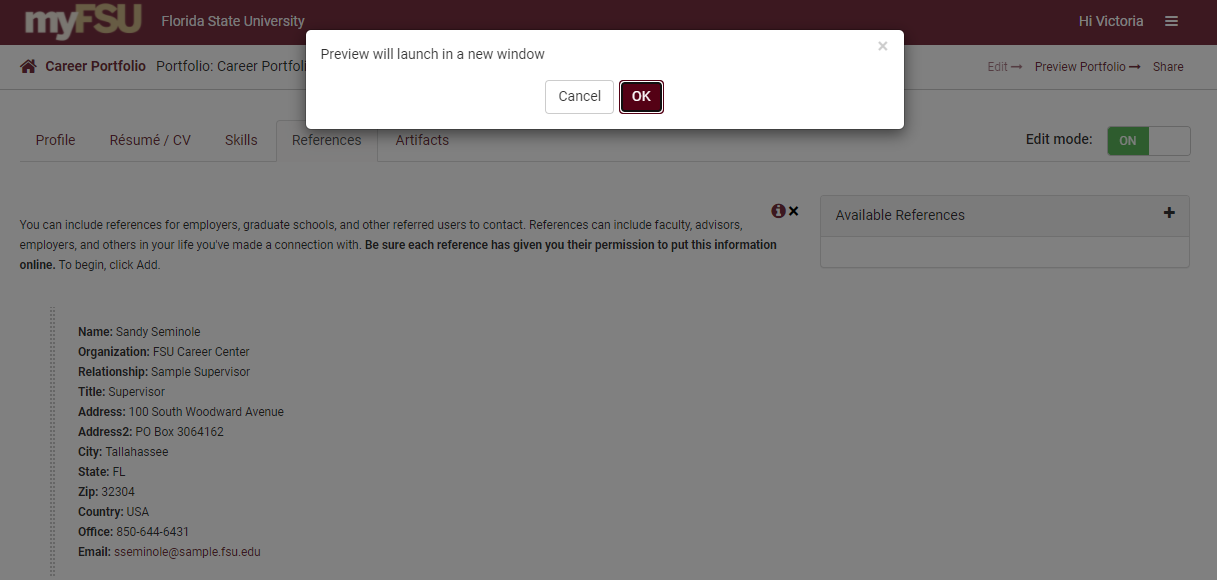 Preview of Your Portfolio
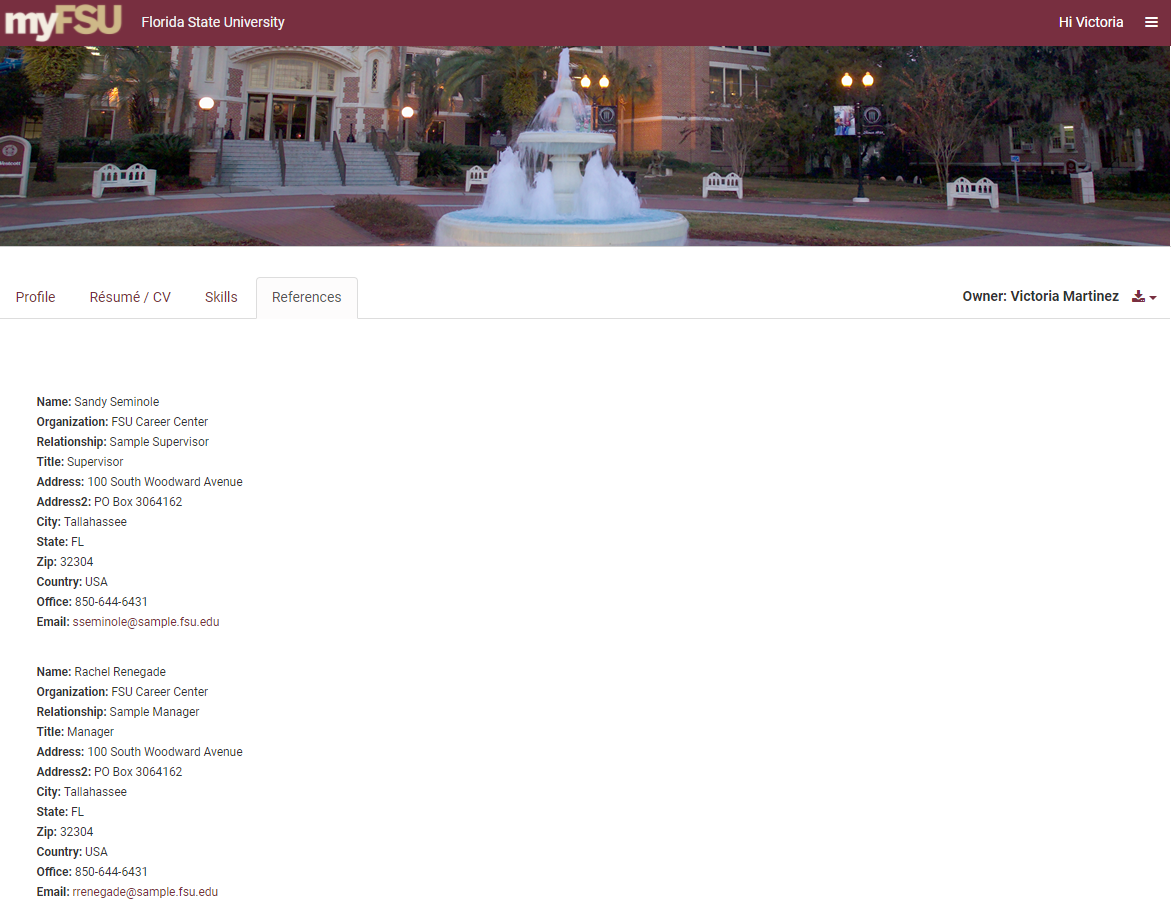